Regionaler StammtischDie Junge DWA
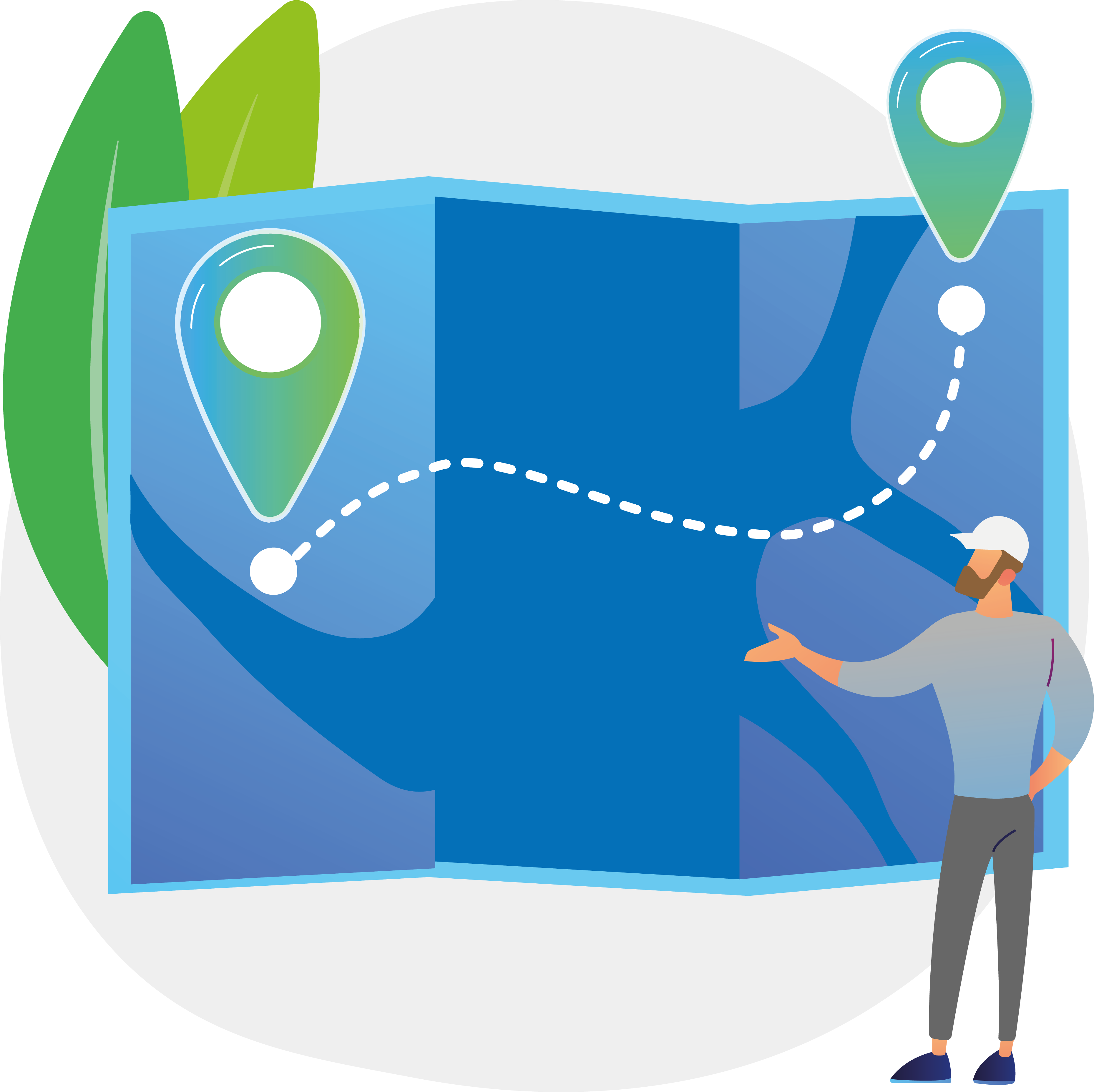 Überregionaler StammtischDie Junge DWA
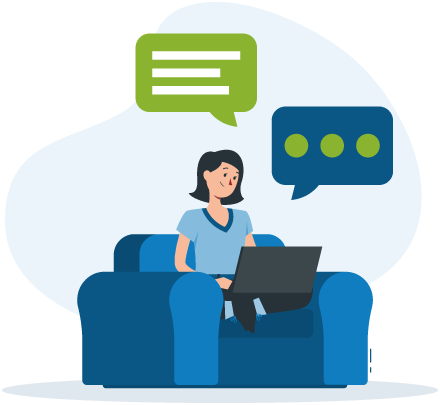 Die Struktur
Bundesvorstand DWA
Leitungsgruppe
Circle
Bundesbeirat DWA
Außendarstellung
Stammtische
Beiräte
Betriebspersonal
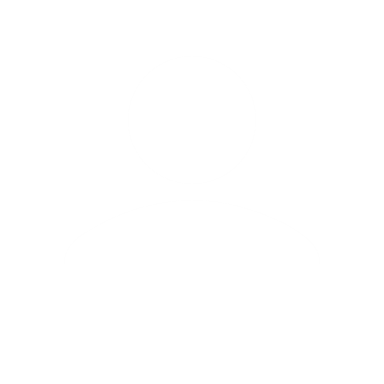 Bundesbeiräte	2x
Digitalisierung
LV Landesbeirat DWA
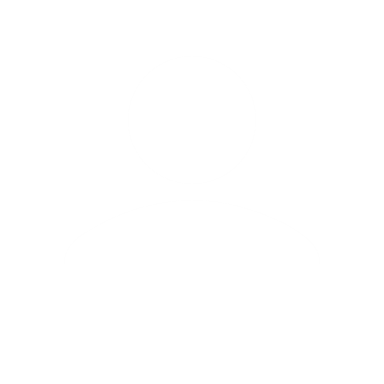 Fachgremien
Betriebspersonal
Landesbeiräte	14x
Hydrologie
Regional
Nachhaltigkeit
Thematisch
LV-Mitglieder-versammlung bestätigt
alle 4 Jahre gewählt
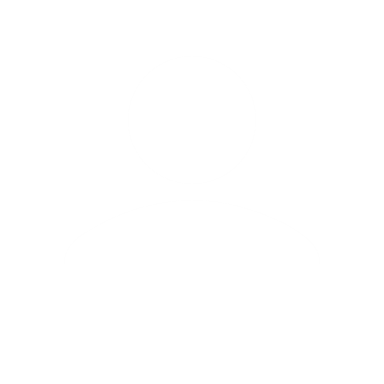 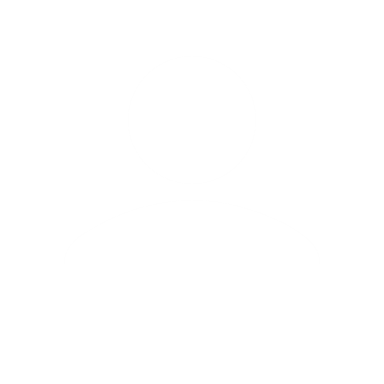 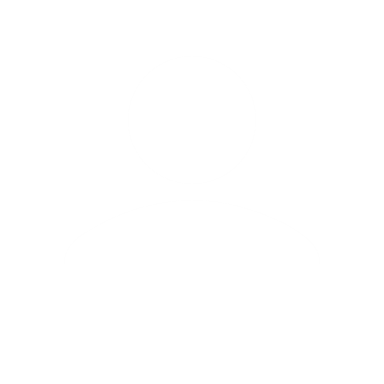 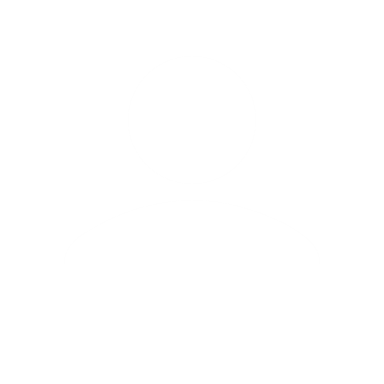 Stammtische
International
Überregional
freiesEngagement
freiesEngagement
JDWA Mitglieder
LV Mitglieder
Organe der DWA
Bundesebene
Landesebene
Die Leitungsgruppe
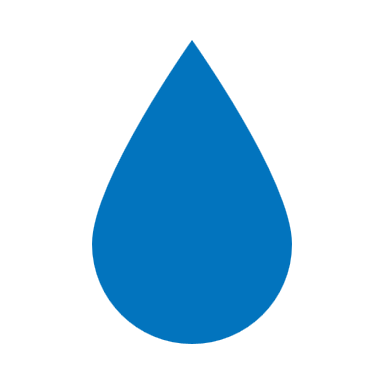 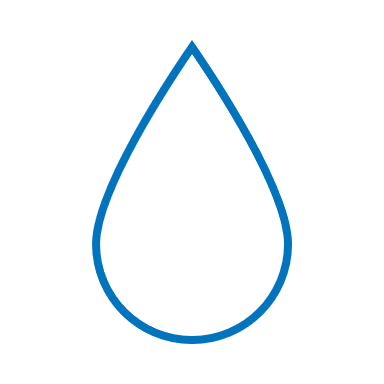 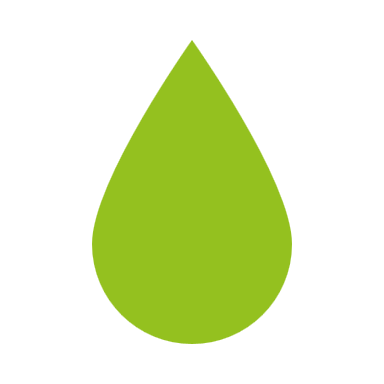 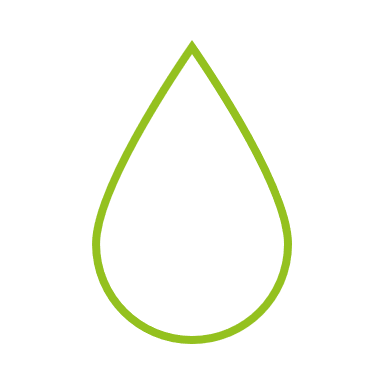 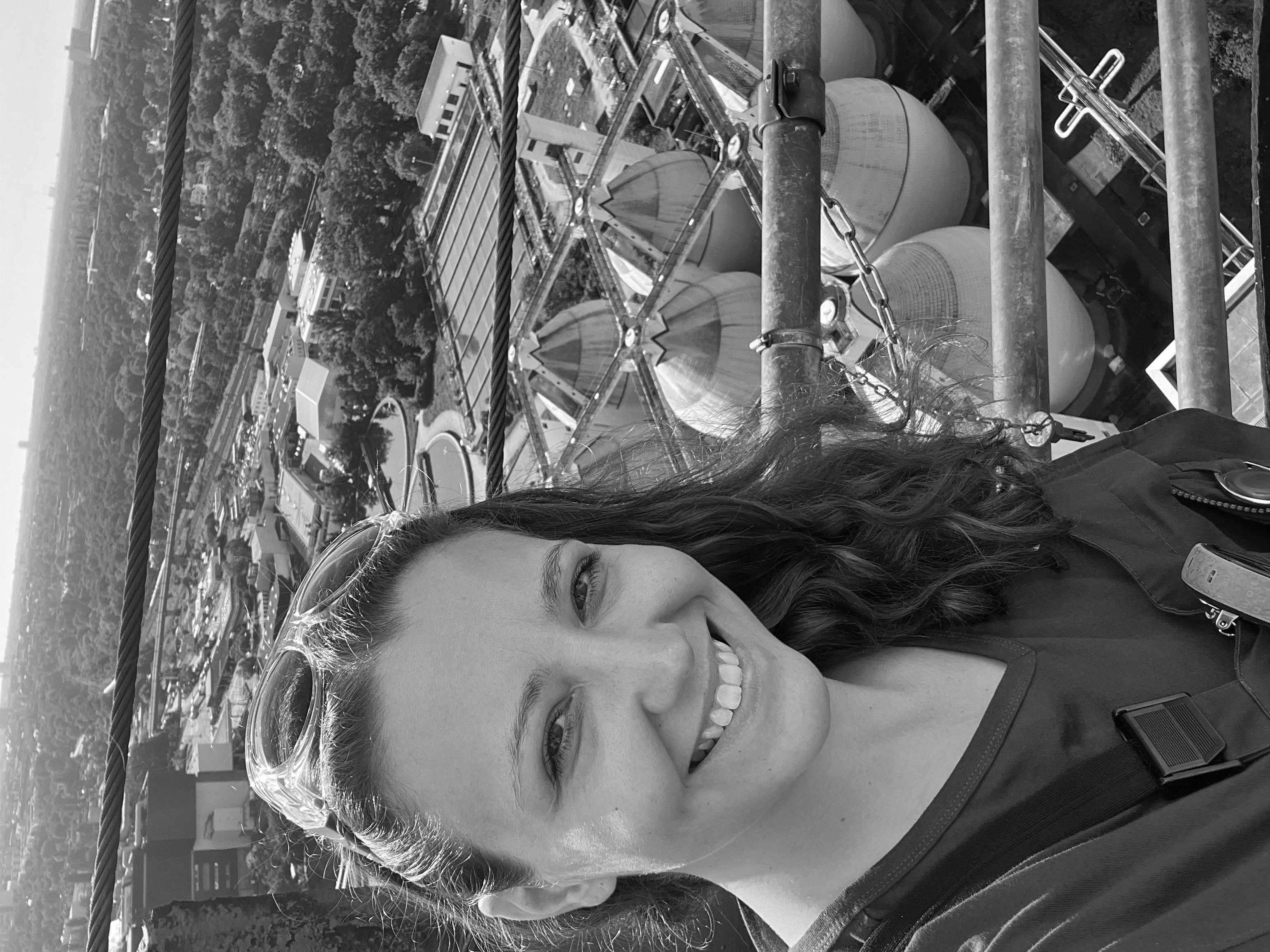 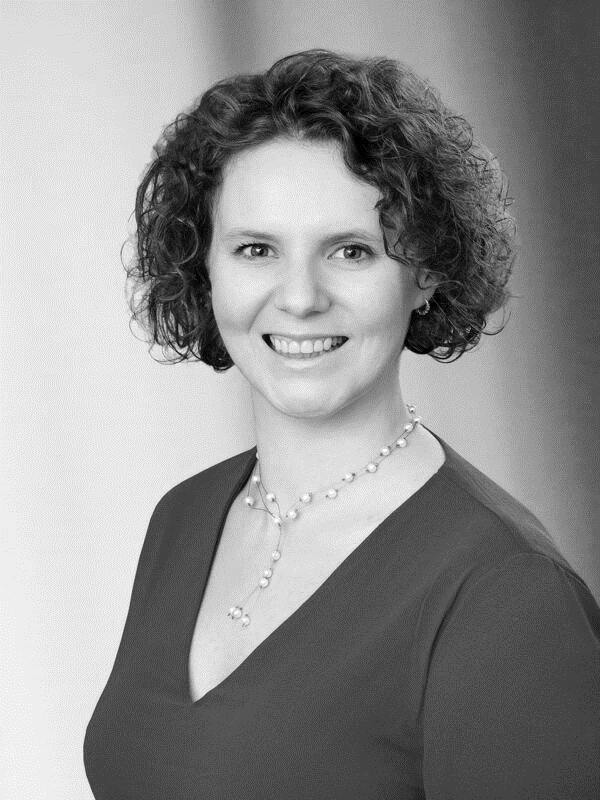 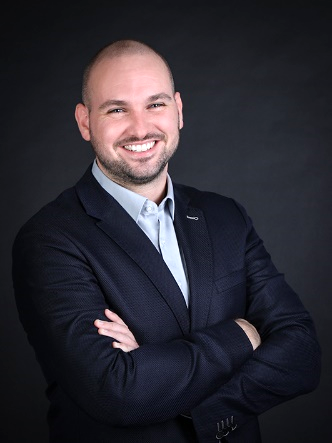 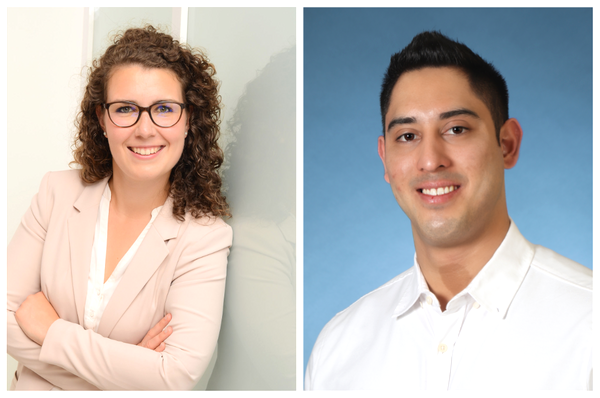 Alina Kosmützky
Umweltingenieurwesen
Sophia Nerrether
Abwassertechnik
Julia Schrade
Geographie
Philipp Beutler
Wasserwirtschaft
Die Bundesbeiräte
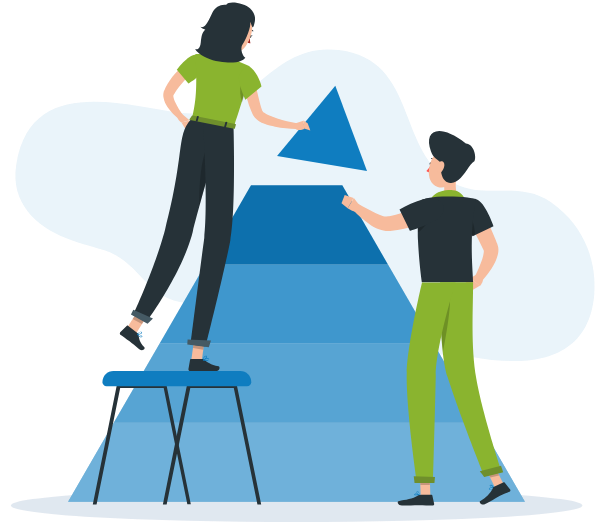 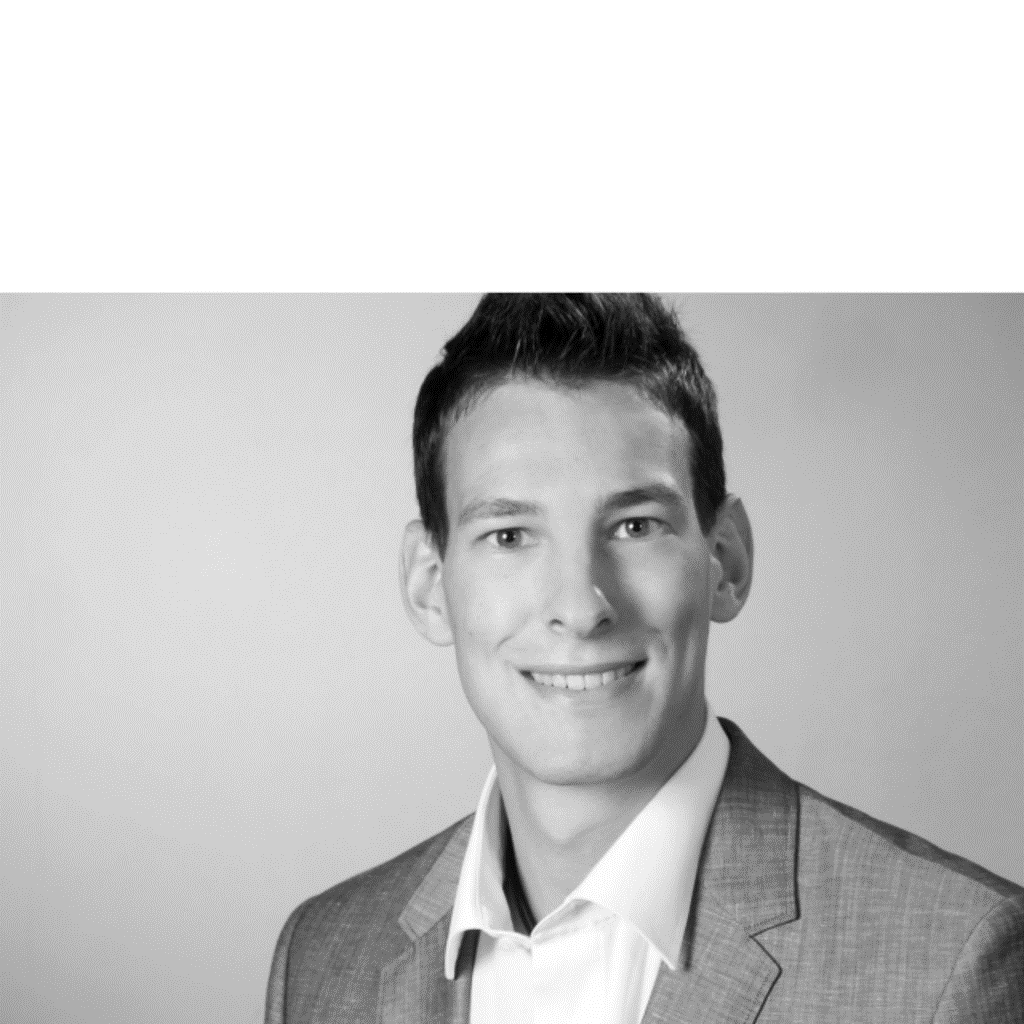 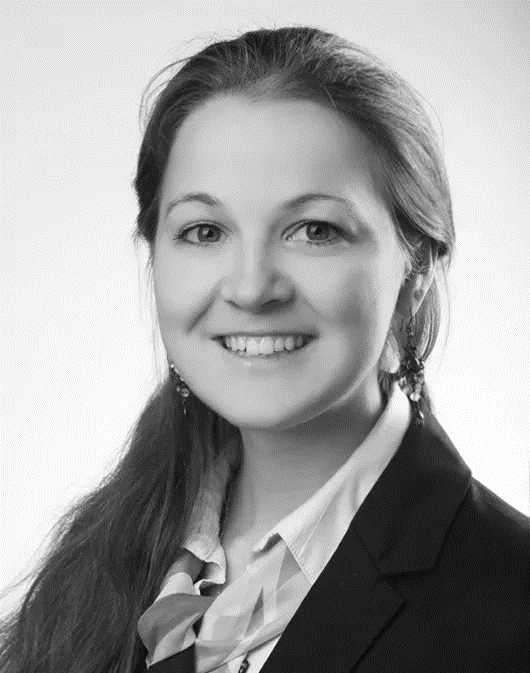 Jens Jensen
International Water Management
Larissa von Marschall
Wasserwirtschaft
Die Landesverbände
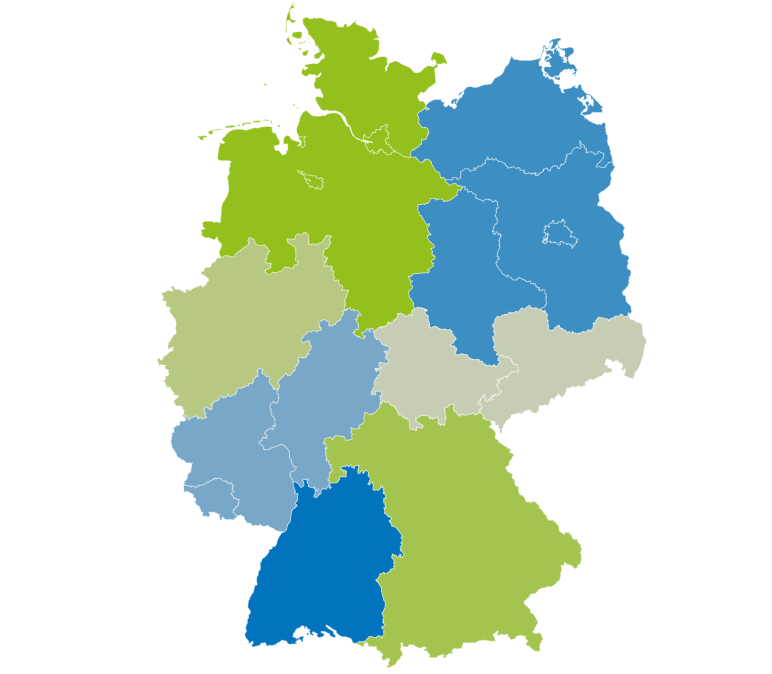 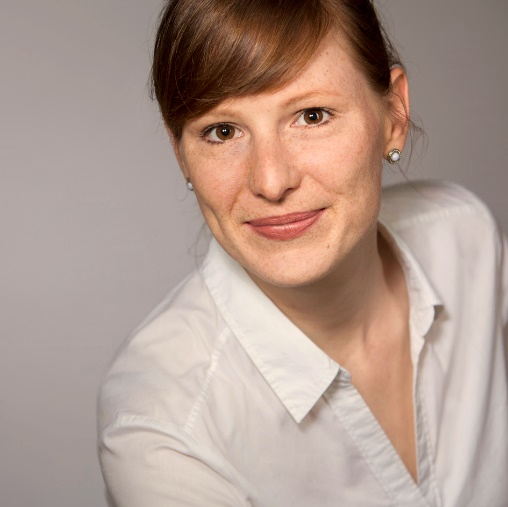 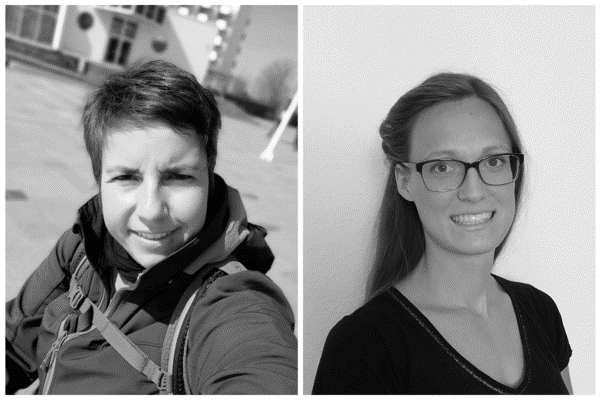 Kristin Diercks
Swetlana Schölzel
Anke Soppert
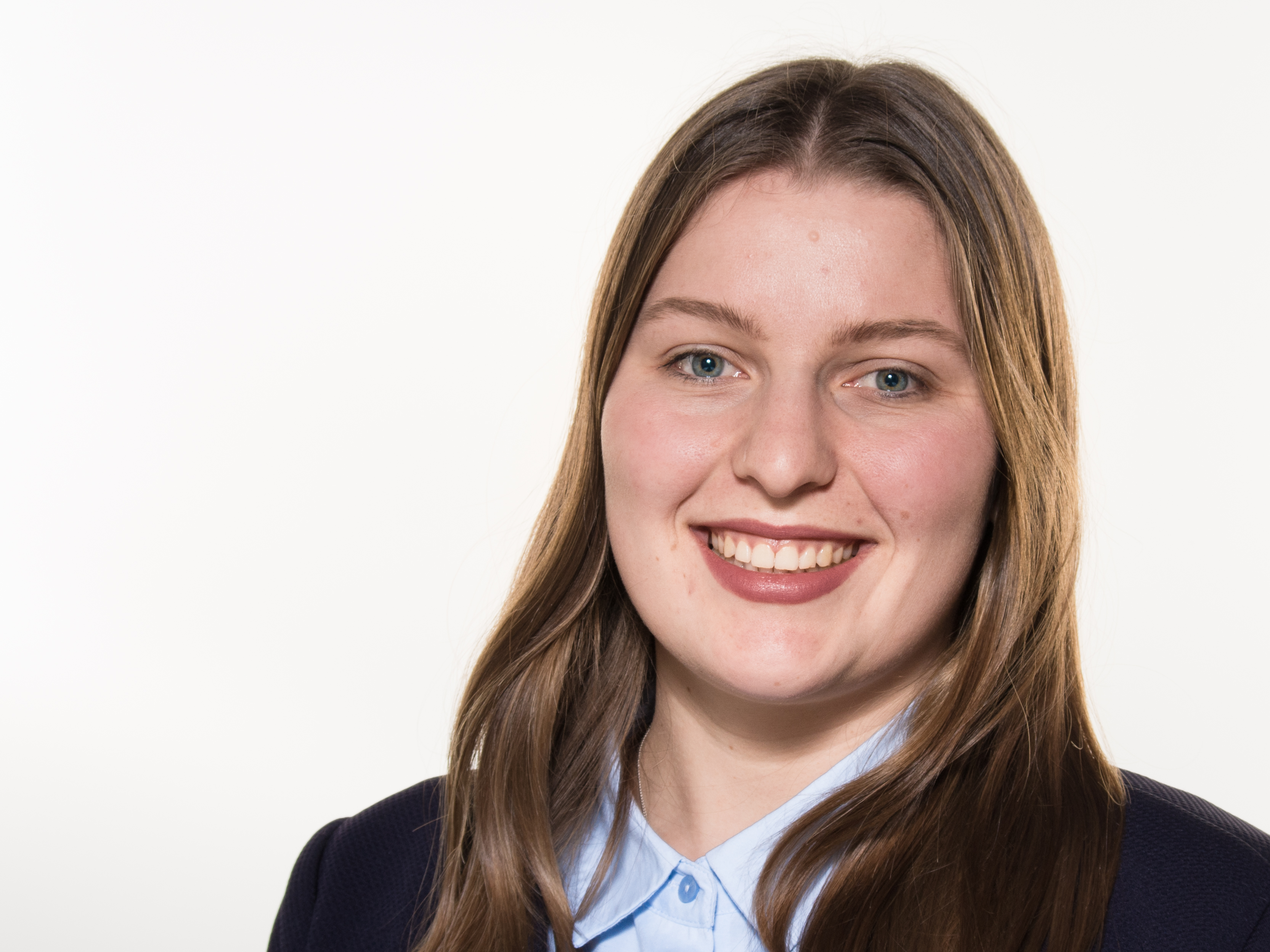 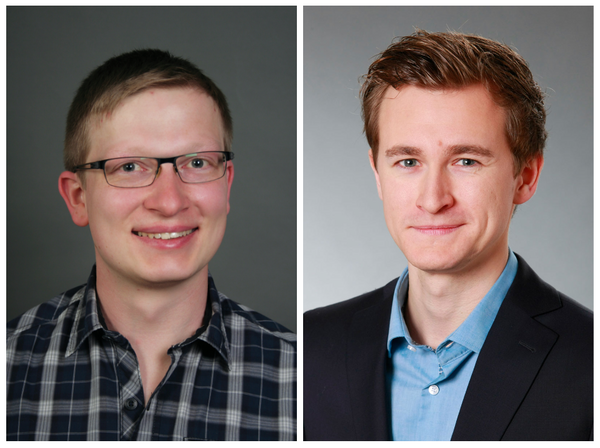 N
NO
Luisa Frackenpohl
Johannes Gehrmann
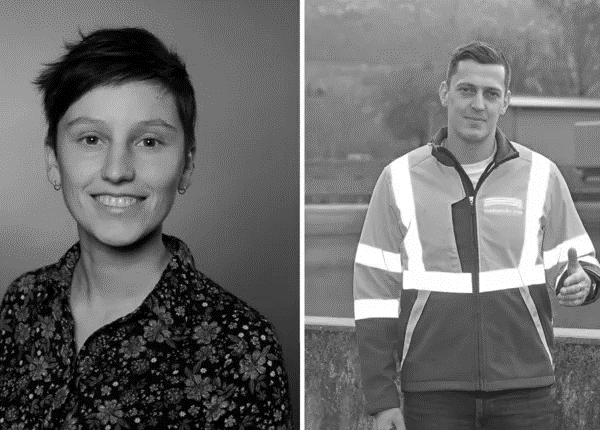 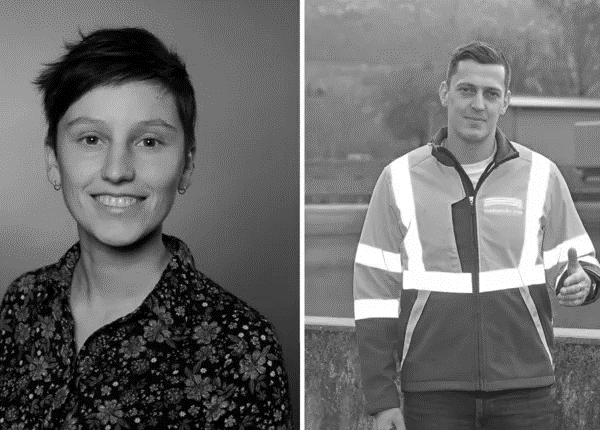 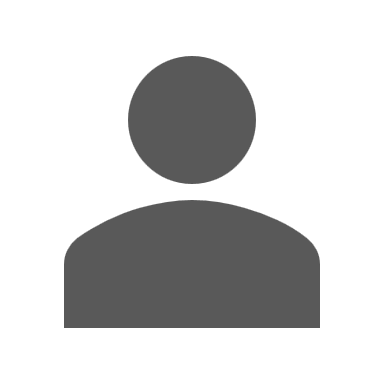 NRW
Helene Freihube
Robert Köllner
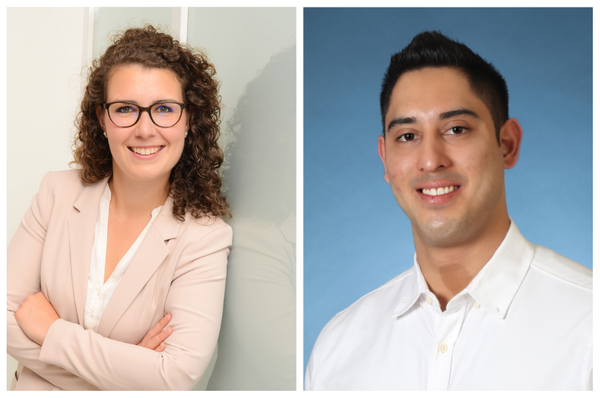 ST
Marc Franke
HRPS
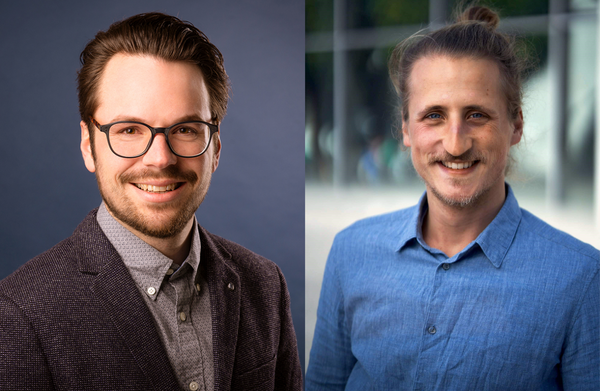 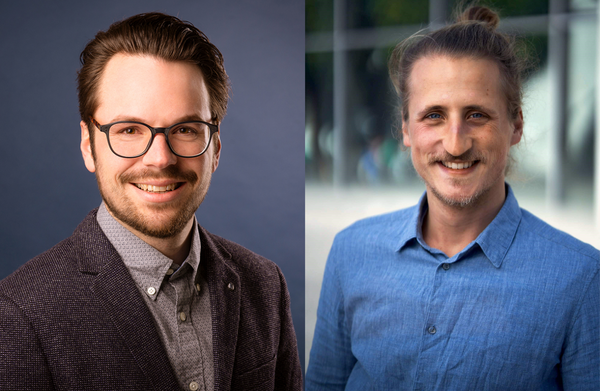 Maximilian Bleimaier
Yul Röschert
BY
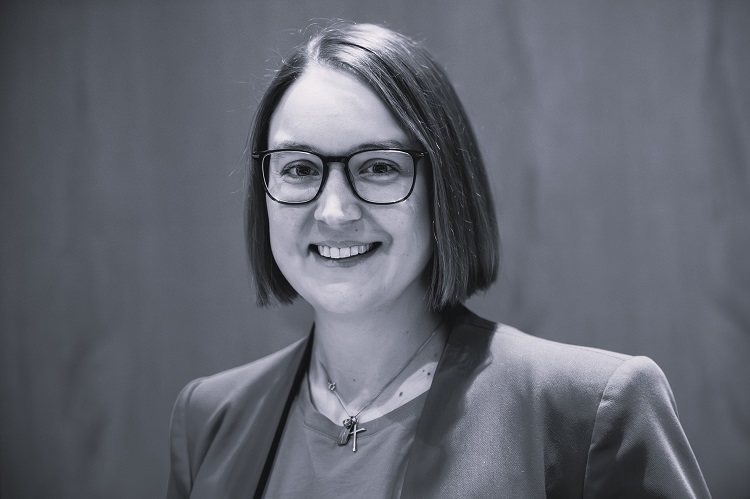 BW
Vera Kohlgrüber
Circle der JDWA
Circle Außendarstellung​
Circle Hydrologie
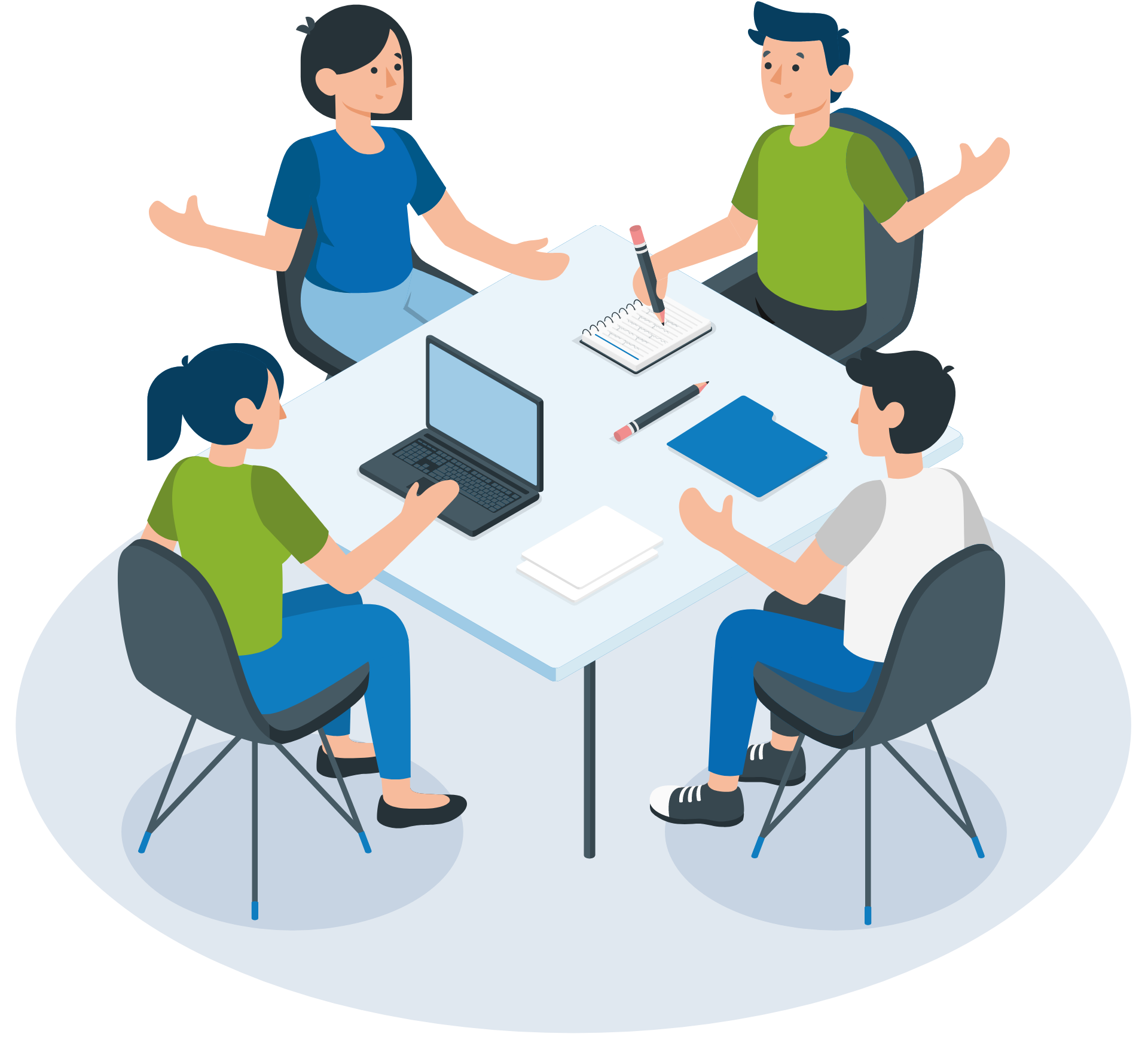 Circle Betriebspersonal
Circle Nachhaltige  Wasserwirtschaft
Circle Digitalisierung
Circle Stammtische
Circle Fachgremien
[Speaker Notes: Circle Außendarstellung
Hier dreht sich alles um das Thema Medienpräsenz. Wir befassen uns mit klassischen und digitalen Medien und machen, dort die Aktivitäten, Ziele und Mitglieder der Jungen DWA sichtbar.

Circle Betriebspersonal
Informationsaustausch unter allen am Betrieb von Abwasser- und Trinkwasser-anlagen beteiligten Personen und die Vernetzung von Fachkräften und Akademiker ist unser vorrangiges Ziel.

Circle Digitalisierung
Die Entwicklung und Betreuung der digitalen Infrastruktur der JDWA steht hier im Vordergrund. Hierzu gehört die Verbesserungen der Softwarelösungen zur Kommunikation und Kooperationen der JDWA im digitalen Raum.

Circle Fachgremien
Unser Ziel ist die Förderung der Integration und Aktivität von Mitgliedern der Jungen DWA in den Fachgremien der DWA. Hierzu wollen wir die Fachgremien-arbeit der DWA genauer beleuchten und die Mitarbeit für Junge Mitglieder erleichtern. Circle Nachhaltige Wasserwirtschaft
Ziel ist eine strukturierte Präsentation und Kommunikation von Themen aus dem Bereich Nachhaltigkeit im Wasserssektor. Hierfür soll eine Wissensplattform aufgebaut werden.Circle Stammtische
Hier dreht sich alles um das Thema Stammtische. Wir kümmern uns um den Erhalt, Ausbau und Weiter-entwicklung des Stammtischangebotes. Hierfür stellen wir Materialien und Unterstützung zur Verfügung und veranstalten eigene Stammtische.]
Mentoringprogramm
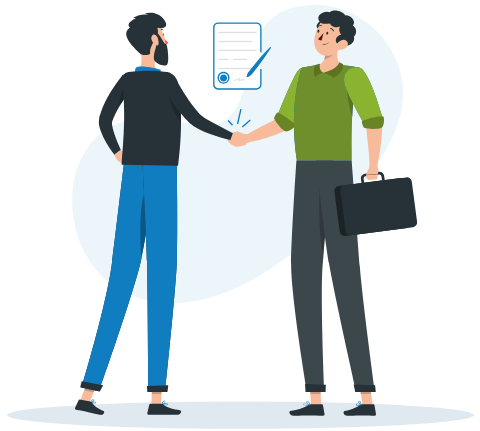 Unterstützung beim Berufseinstieg​
persönliche Weiterentwicklung​
Netzwerkaufbau
Hilfestellung bei Karriereplanung​
Erarbeitung von beruflichen Strategien​
Erfahrungsaustausch
Stammtische der JDWA
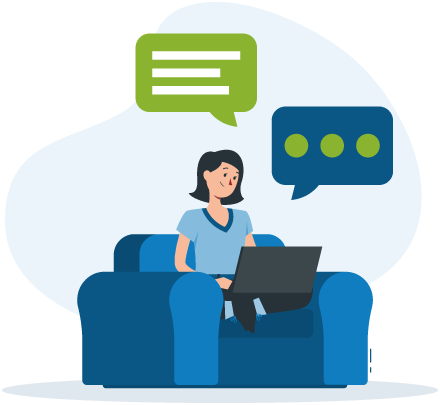 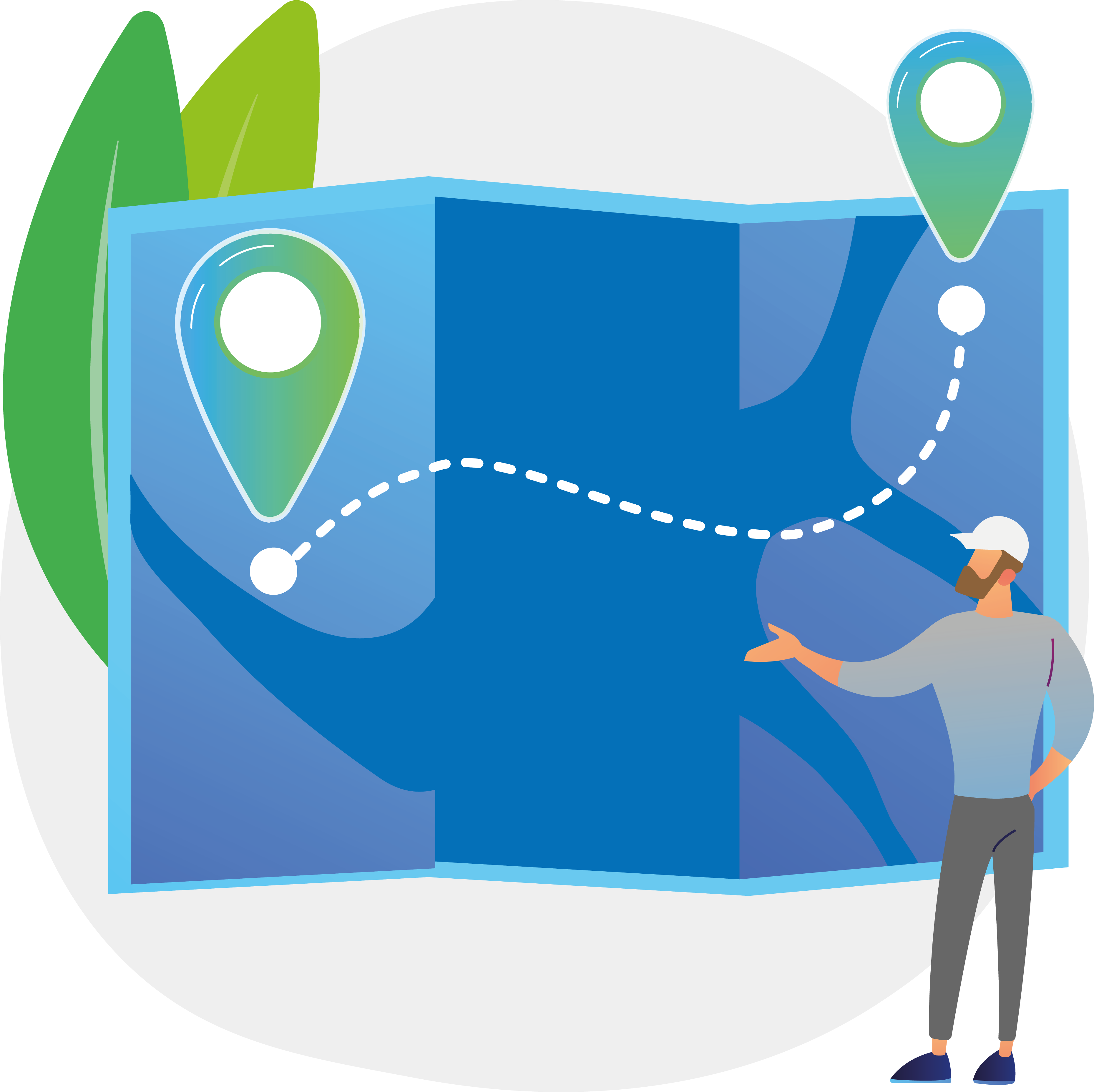 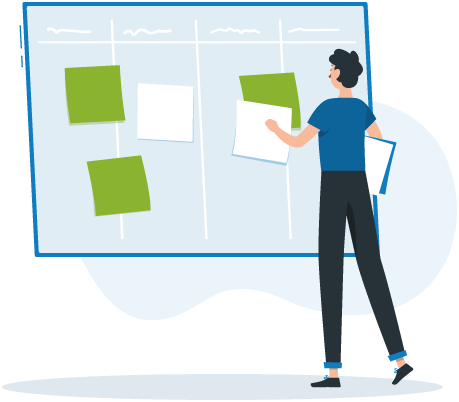 Regionale Stammtische
Überregionale Stammtische
Thematische Stammtische
Infos & Termine
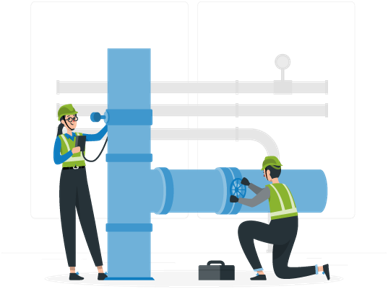 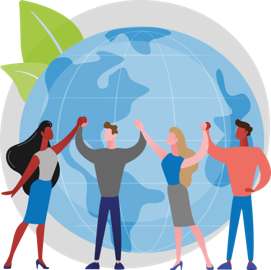 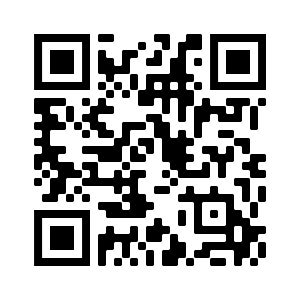 Internationale Stammtische
Betriebspersonal Stammtische
[Speaker Notes: Regionale Stammtische
Regionale Stammtische werden von Stammtischleitenden vor Ort organisiert. Neben der regionalen Vernetzung, steht auch der Wissenserwerb durch Exkursionen und die Vorstellung verschiedener regionaler Akteure der Wasserwirtschaft im Mittelpunkt der Treffen.

Überregionale Stammtische
Der digitale Stammtisch gibt Einblick in den Aufbau und die Arbeit der Jungen DWA. Er wird von erfahrenen Stammtischleitenden aus der Leitungsgruppe der Jungen DWA geleitet. 

Thematische Stammtische
Die Thematischen Stammtische dienen zum fachlichen Austausch zu aktuellen Themen und vermittelt Einblicke in die Arbeit der Fachausschüsse der DWA.

Internationale Stammtische
Die Internationalen Stammtische ermöglichen neben Vernetzung, Wissensaustausch und Kooperationsmöglichkeiten auch das Verständnis für Herausforderungen im internationalen Kontext. Format in Kooperation mit dem IWA.

Betriebspersonal Stammtisch
Der Betriebspersonal Stammtisch widmet sich der Vernetzung von Auszubildenden und jungen Fachkräften. Hier findet Wissensaustausch zwischen Betriebspersonal von Abwasser- und Trinkwasseranlagen und am Betrieb Interessierten statt.


Circle Stammtische unterstützt:
Bei der Suche nach potenziellen Leitenden
mit Kontakten und bei der Anfangsorganisation
Einladungs- und Präsentationsvorlagen
Ideen zu Stammtischgestaltung
Management der digitalen Infrastruktur]
Regionale Stammtischstandorte (Stand 03/2024)
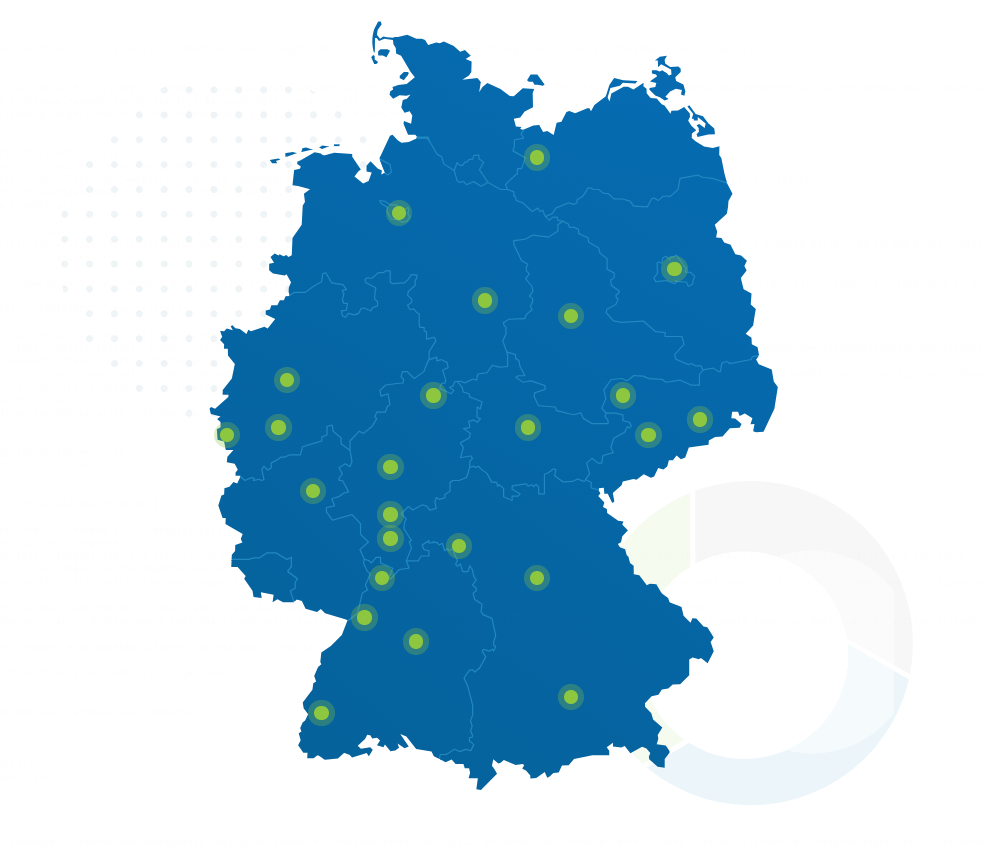 24x
Koblenz
Köln
Leipzig
Nord
Magdeburg
Mecklenburg-Vorpommern
München
Nürnberg
Rhein-Neckar
Stuttgart
Thüringen
Würzburg
Aachen
Berlin
Braunschweig-Hannover
Chemnitz
Darmstadt 
Dresden
Essen
Frankfurt am Main 
Freiburg
Gießen
Kassel
Karlsruhe
Kanäle der JDWA
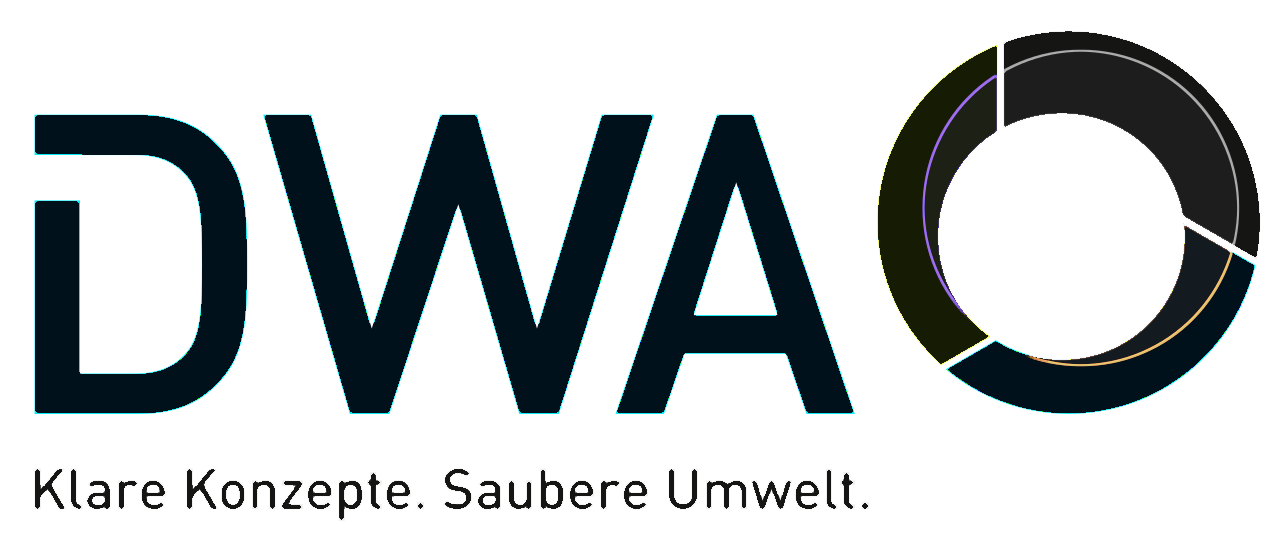 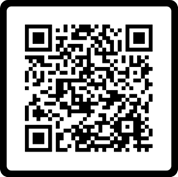 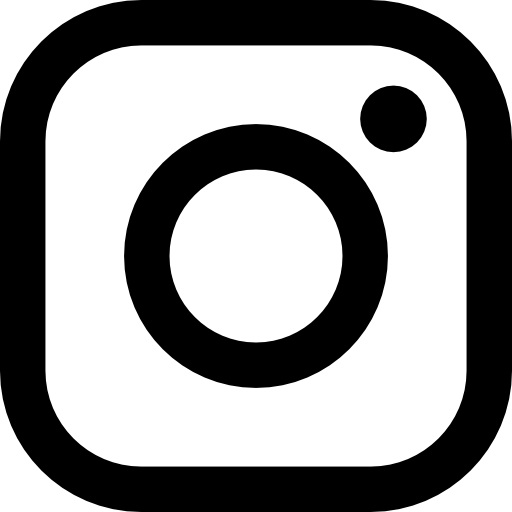 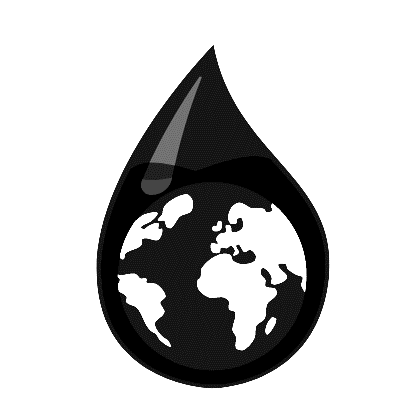 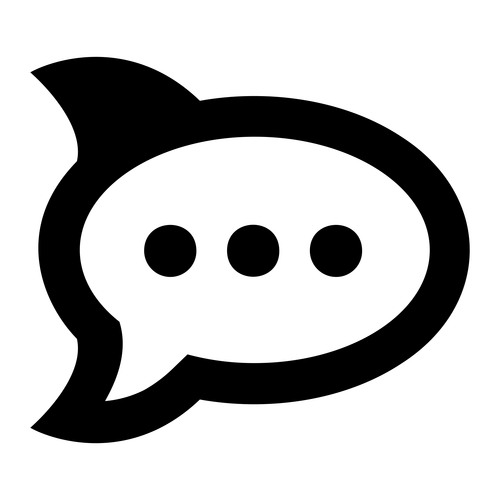 Webseitedwa.de/jungedwa
RocketChatmessenger.dwa.de
Interessenten- Zugang
Instagram  @jungedwa
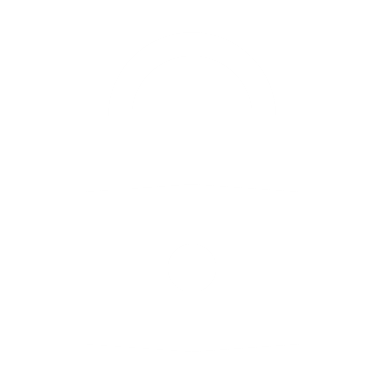 DWAdirektMitgliederbereich
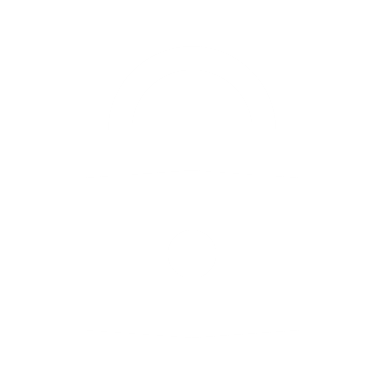 [Speaker Notes: Hat jeder schon einen DWAdirekt Account?
Ist jeder schon im Rocket.Chat?]
Informationen & Mitgliedschaft
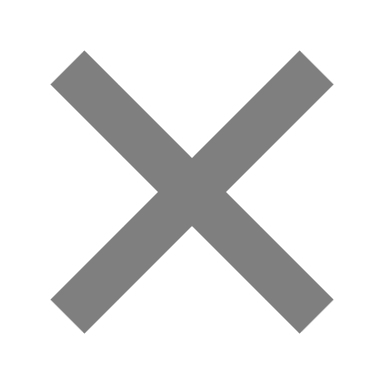 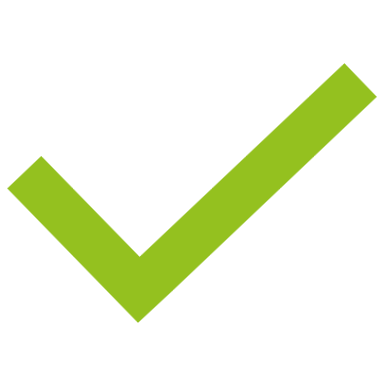 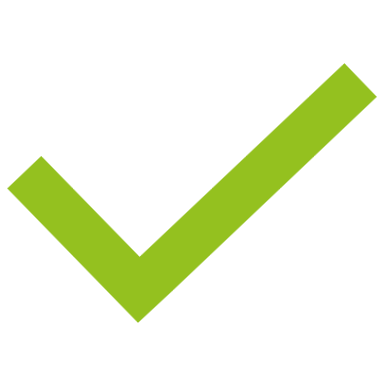 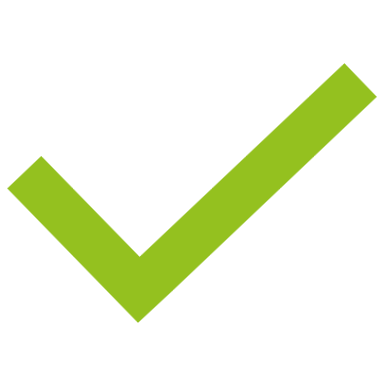 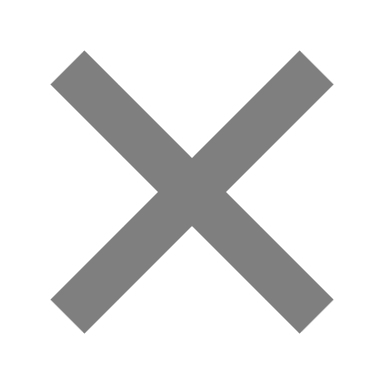 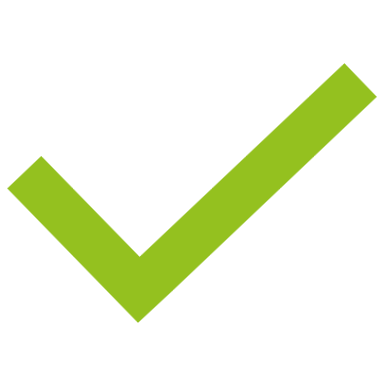 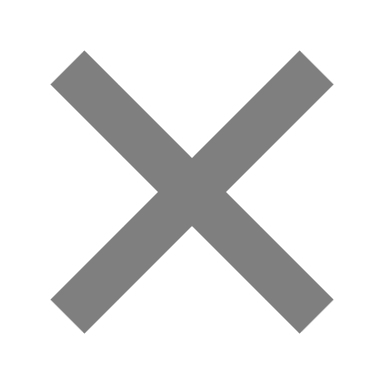 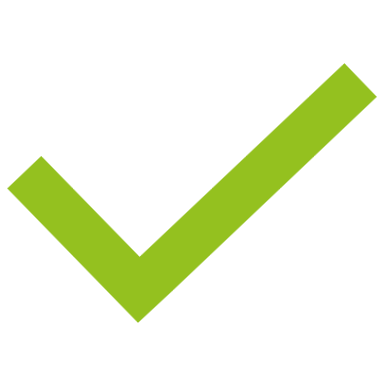 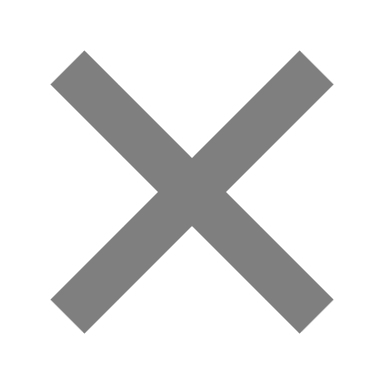 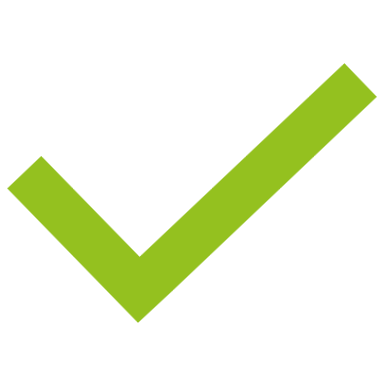 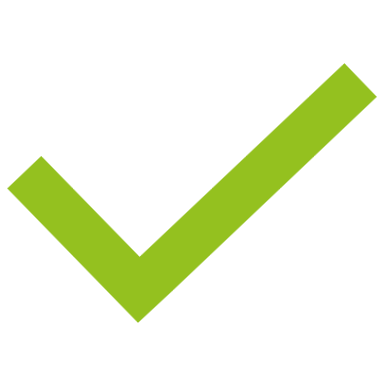 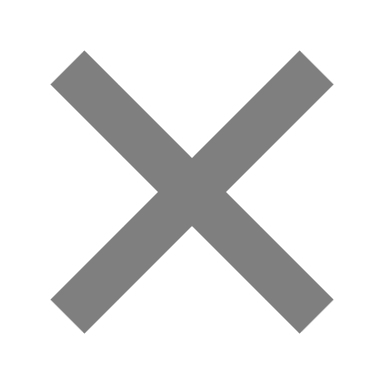 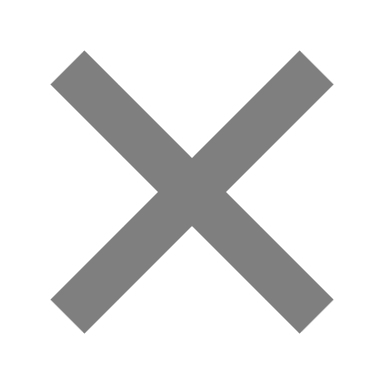 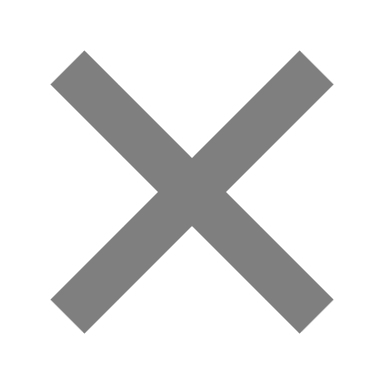 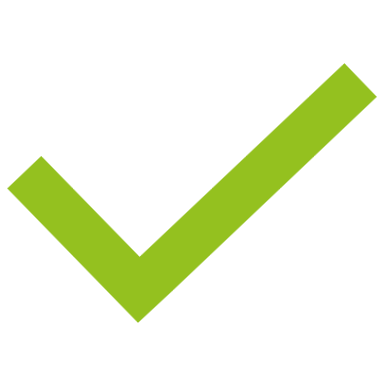 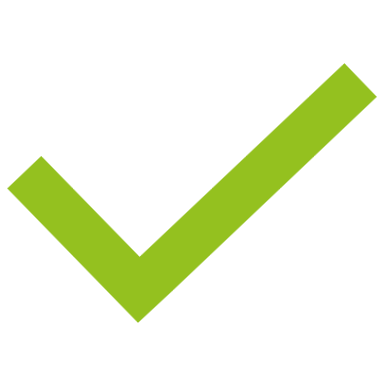 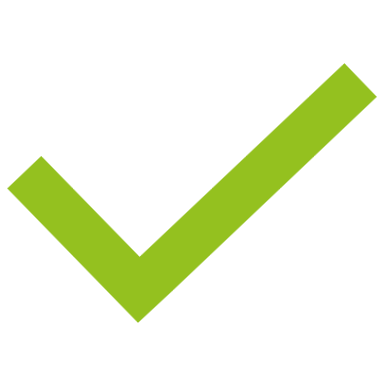 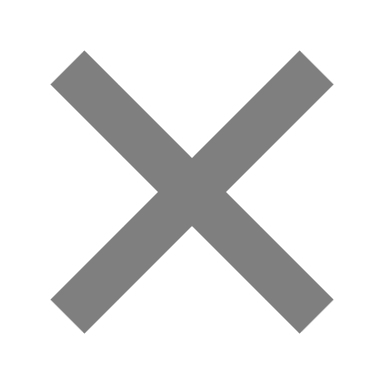 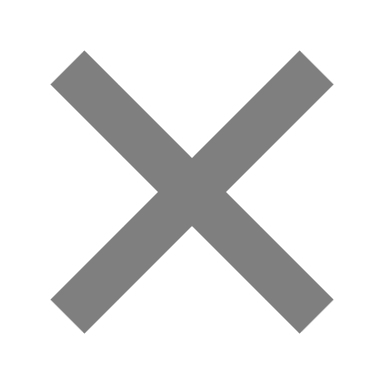 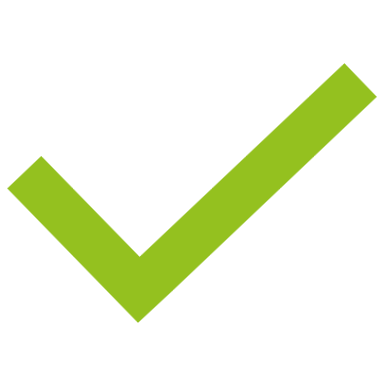 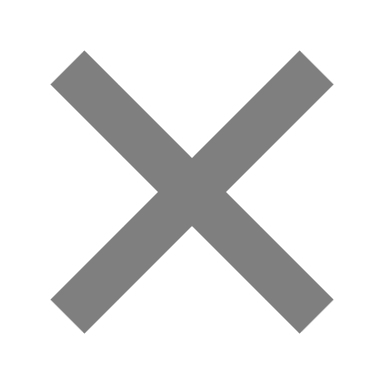 gültig für Mitglieder unter 36 Jahren
Mitarbeit & Mitgliedschaft
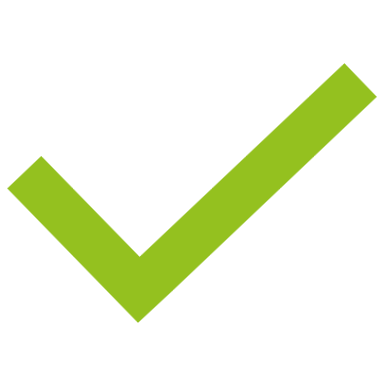 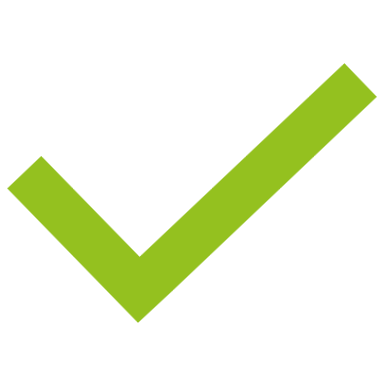 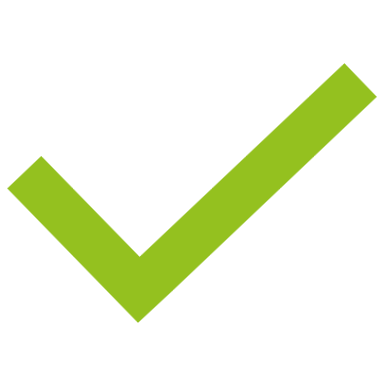 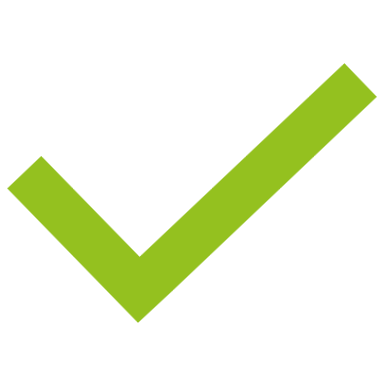 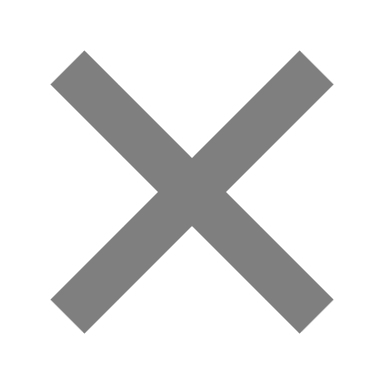 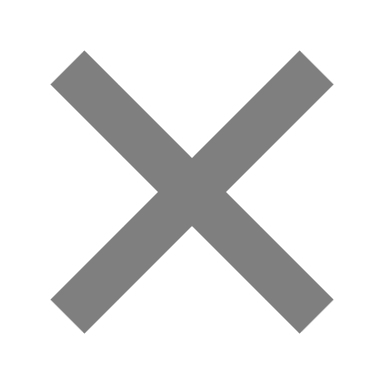 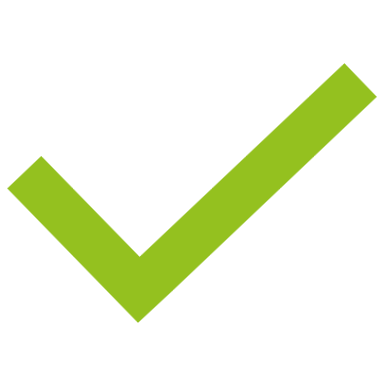 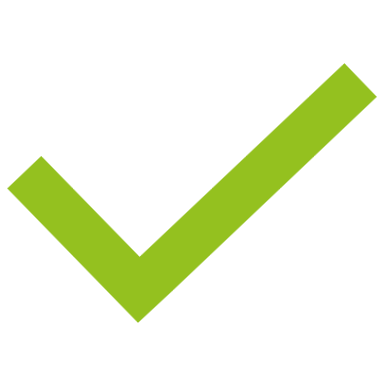 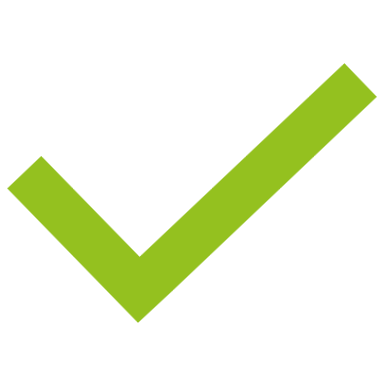 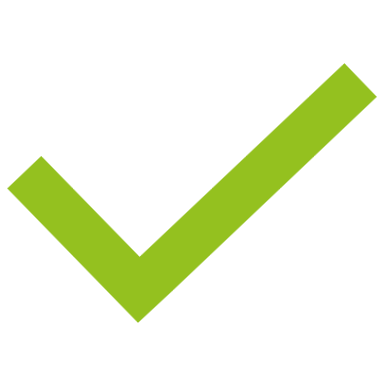 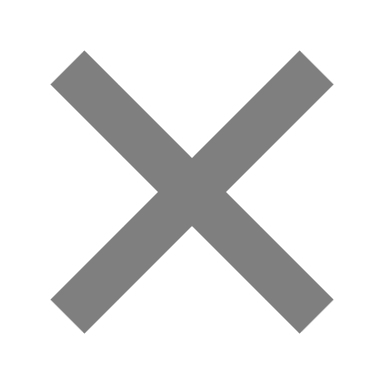 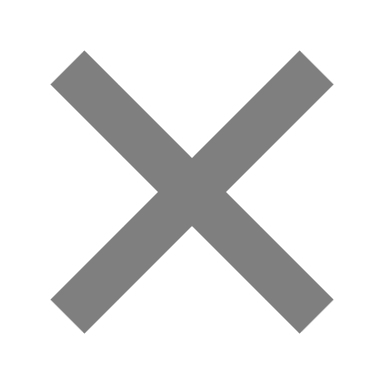 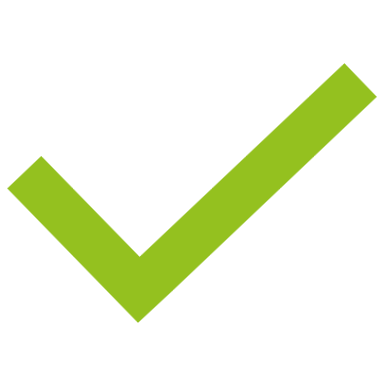 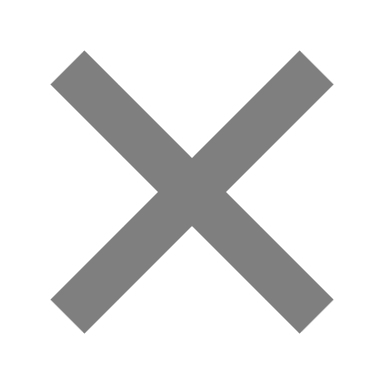 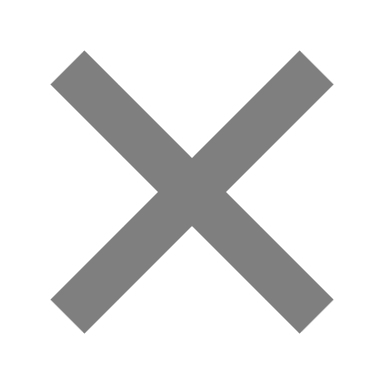 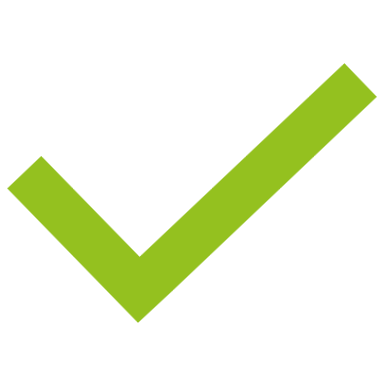 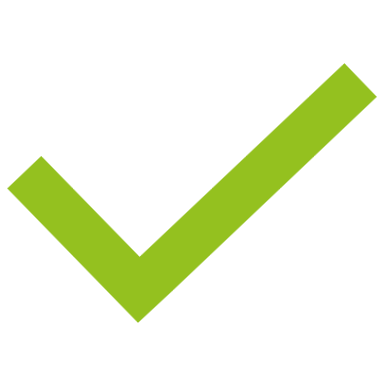 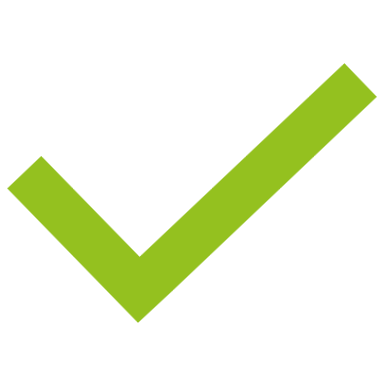 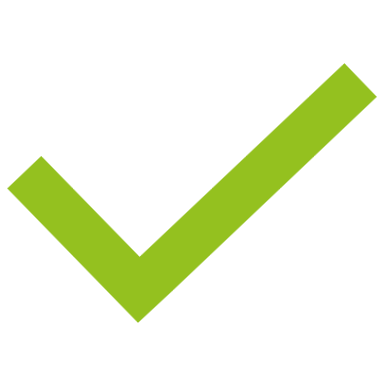 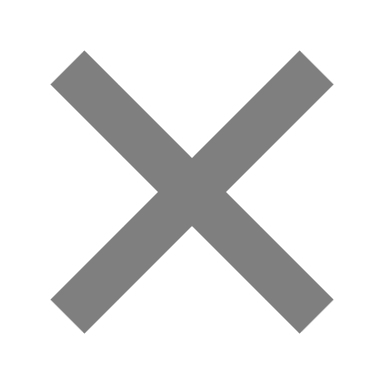 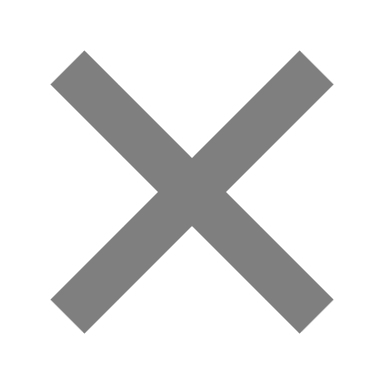 gültig für Mitglieder unter 36 Jahren
Mitgliedschaft (Stand 01/2024)
Auszubildende & Studierende  1. Jahr

0 €
Berufsstarter  1. und 2. Jahr

52 €
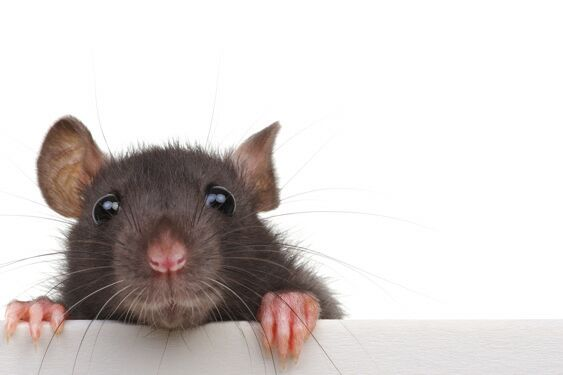 Auszubildende & Studierende 
22 €
Berufsstarter Betriebspersonal  1. und 2. Jahr

29 €